Муниципальное бюджетное дошкольное образовательное учреждение 
                                   « Детский сад № 4 « Берёзка» пос. Новонежино 
                     Шкотовского муниципального района Приморского края.



                                           Лэпбук 
                 « Детям о пожарной безопасности».

                                                                                                                      Подготовили воспитатели: 
                                                                                                                                                                        Алексеева.Т.Н.
                                                                                                                                                                        Кузнецова.С.Я.




                                                                                          пос. Новонежино
                                                                                                    2018.г
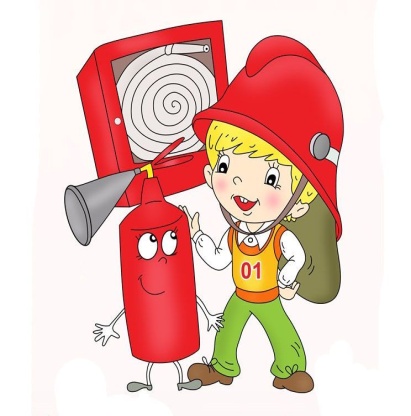 Лэпбук «Детям о пожарной безопасности»
выполнен в виде пожарной машины
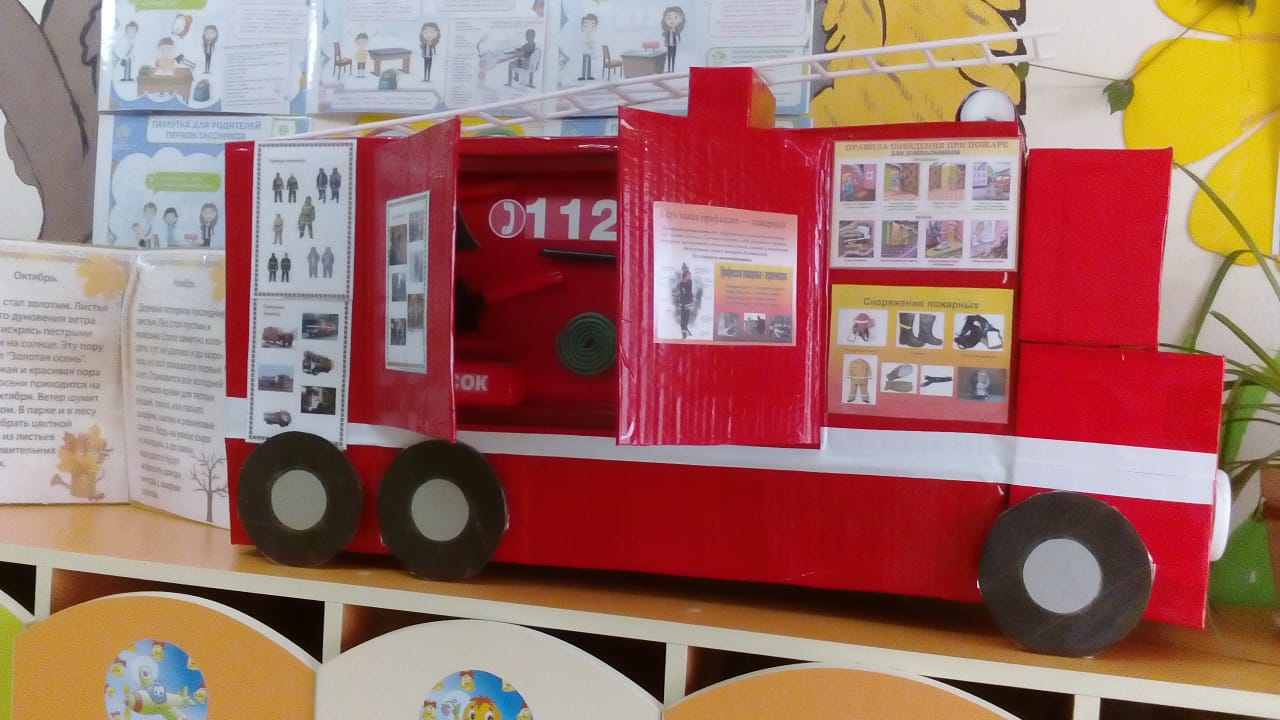 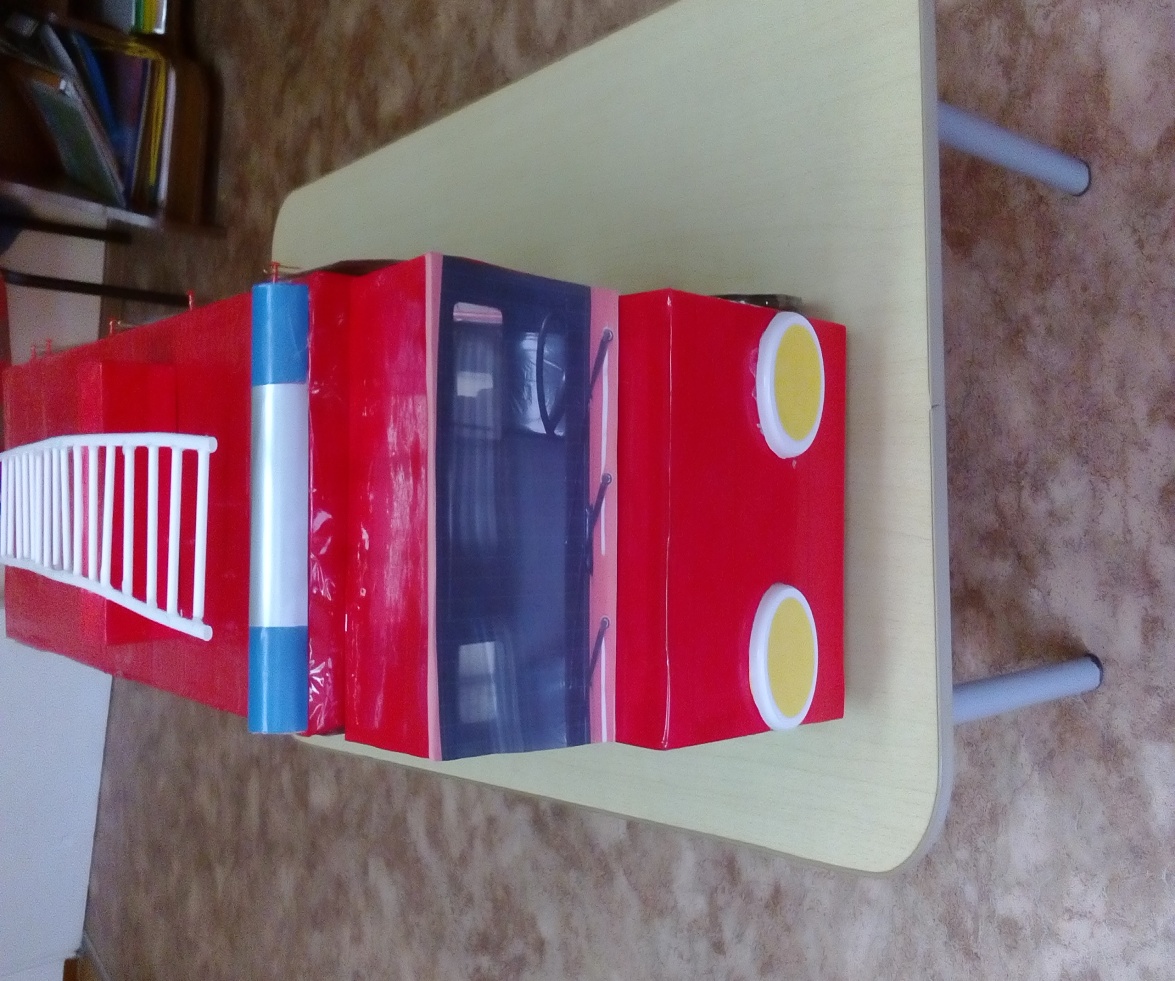 Картотека дидактических игр
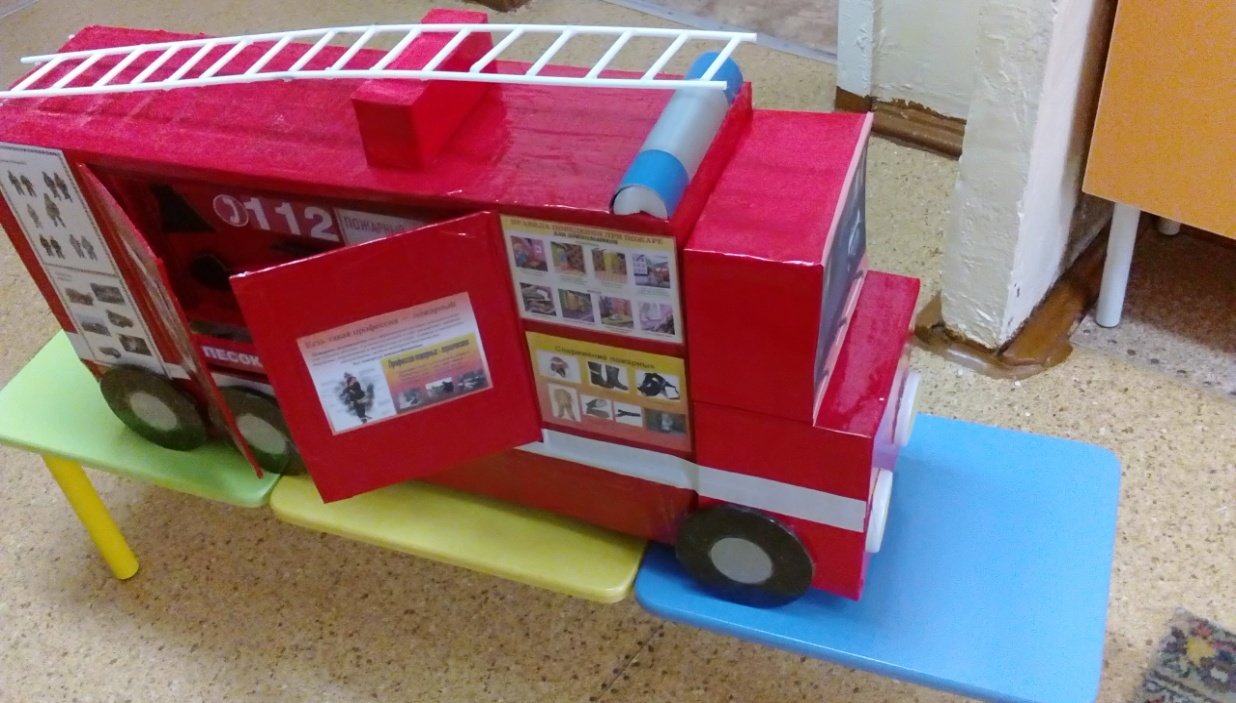 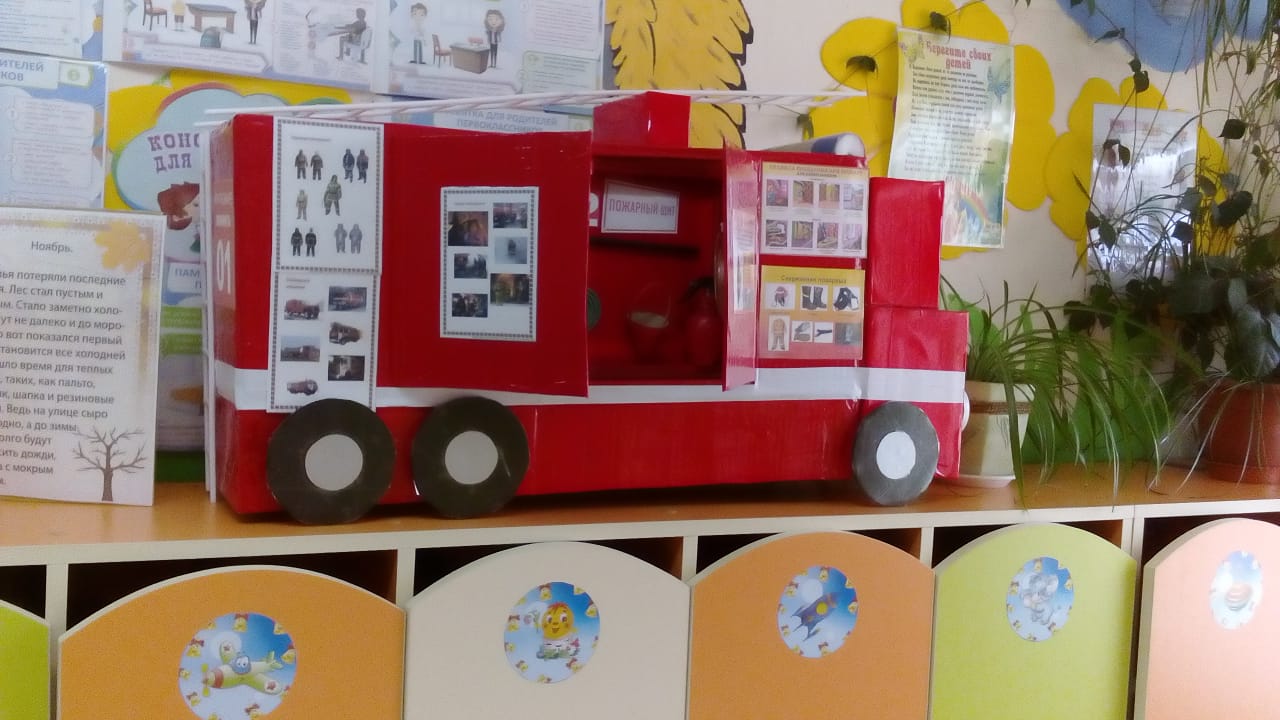 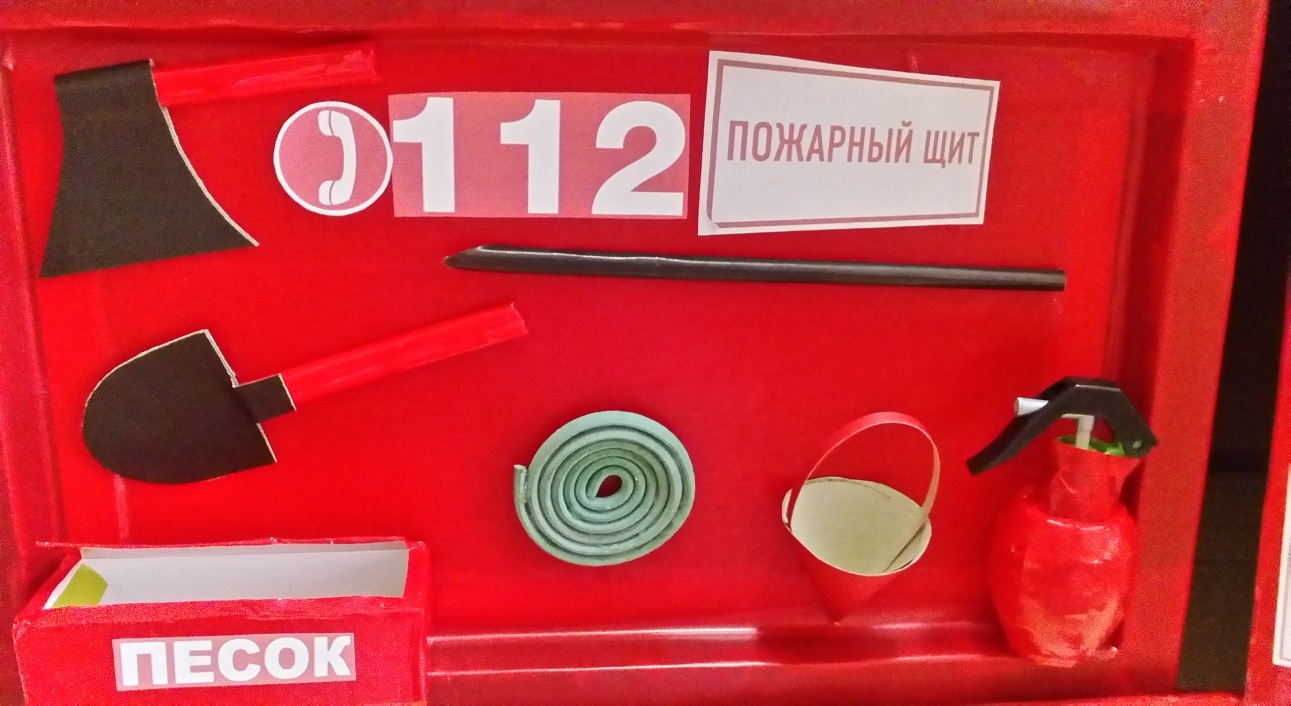 Пожарный щит
Картотека загадок, пословиц, поговорок
Консультация для родителей
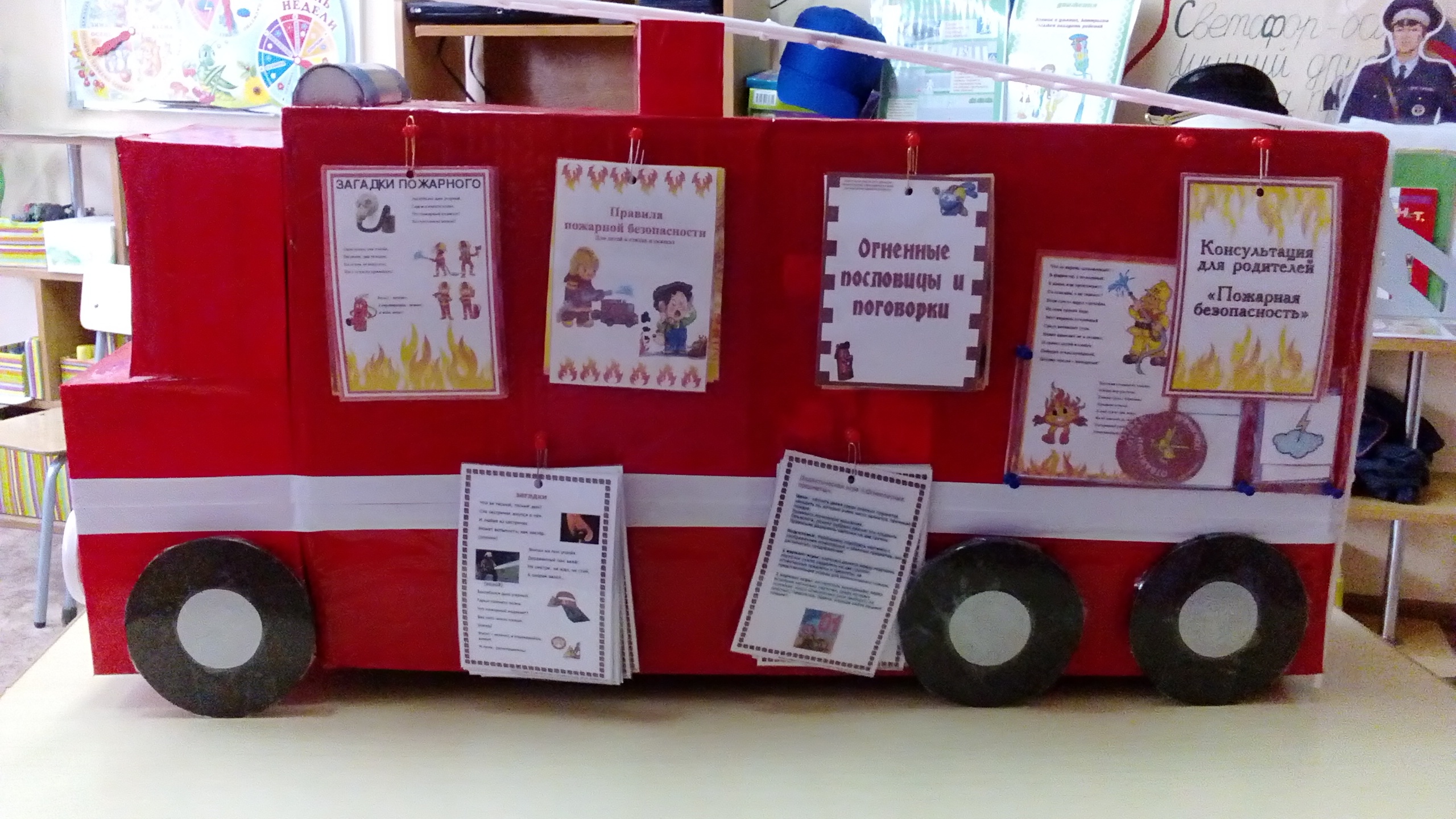 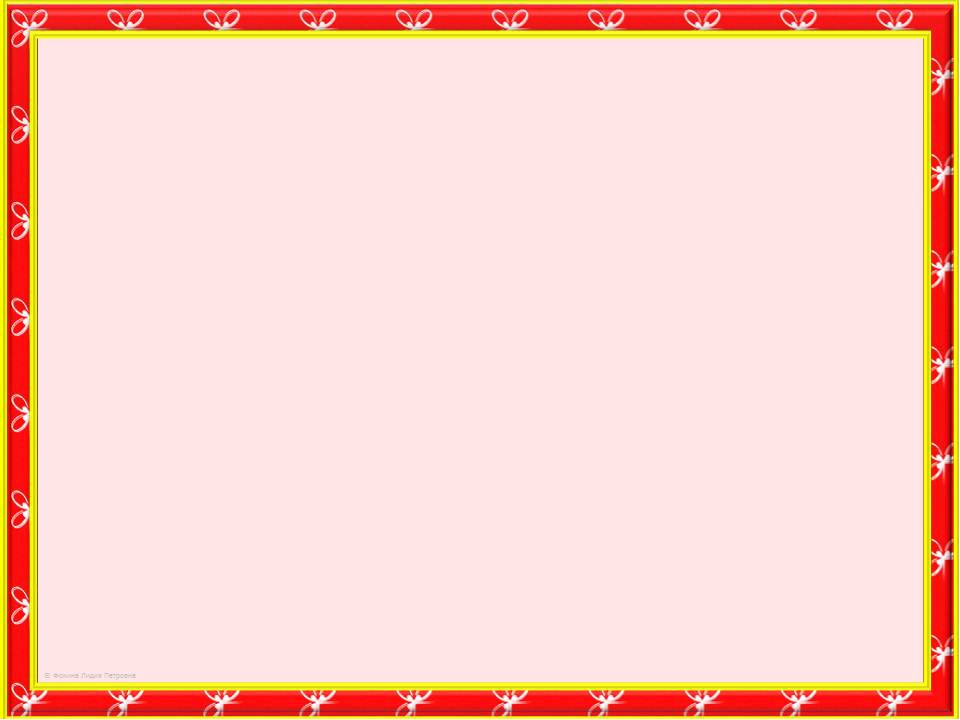 Оборудование для пожарного щита
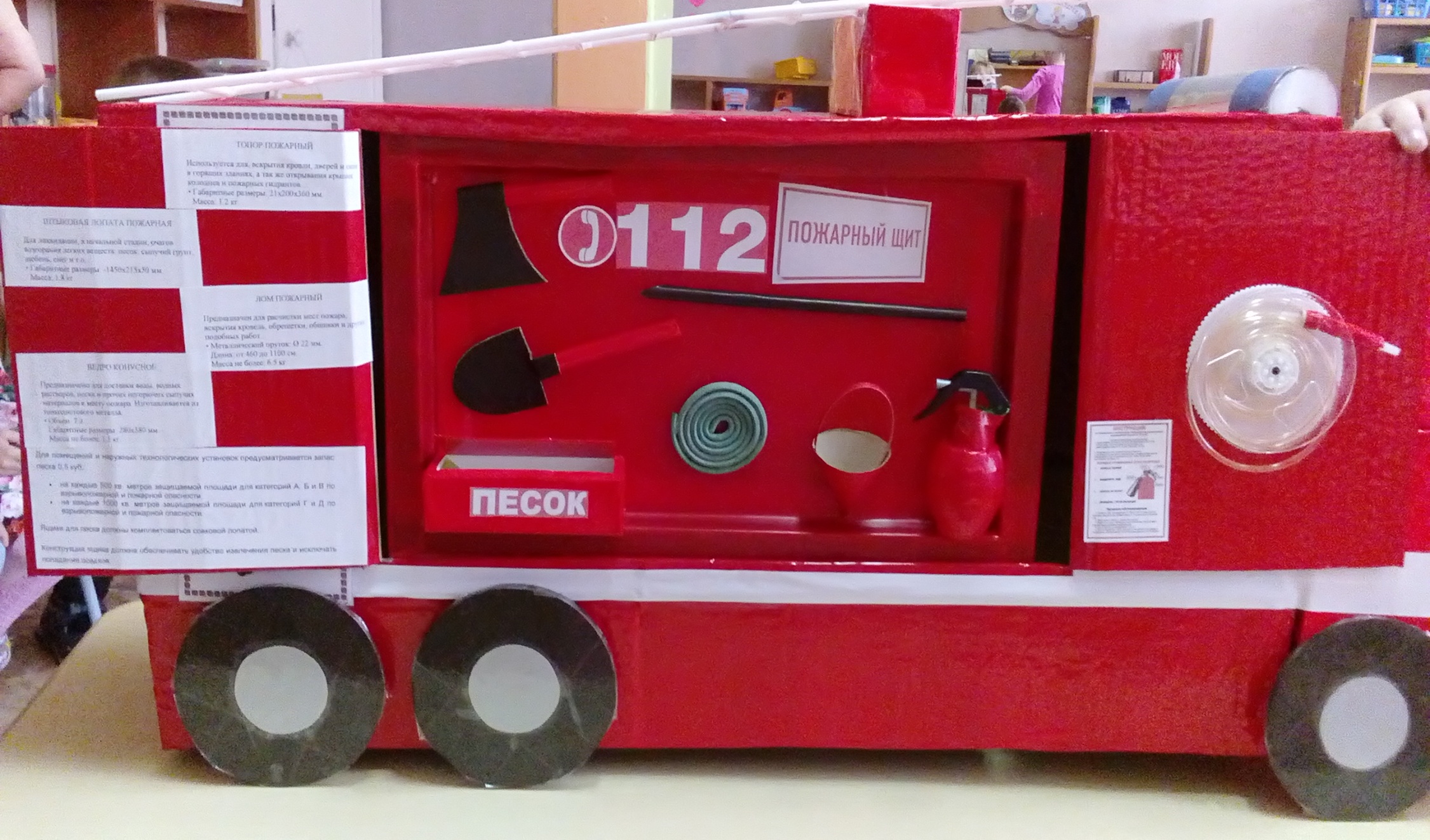 Дети знакомятся с пожарным щитом
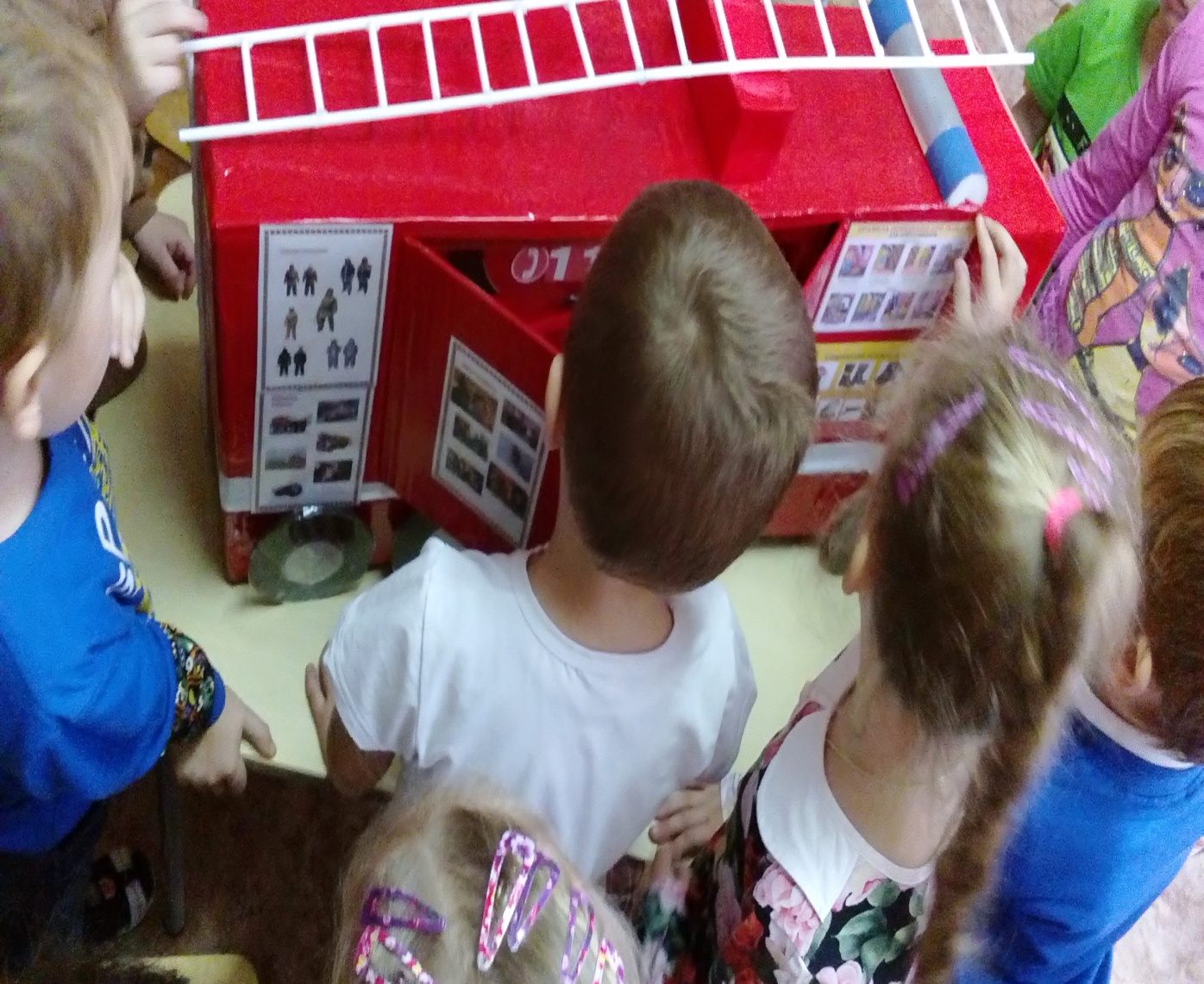 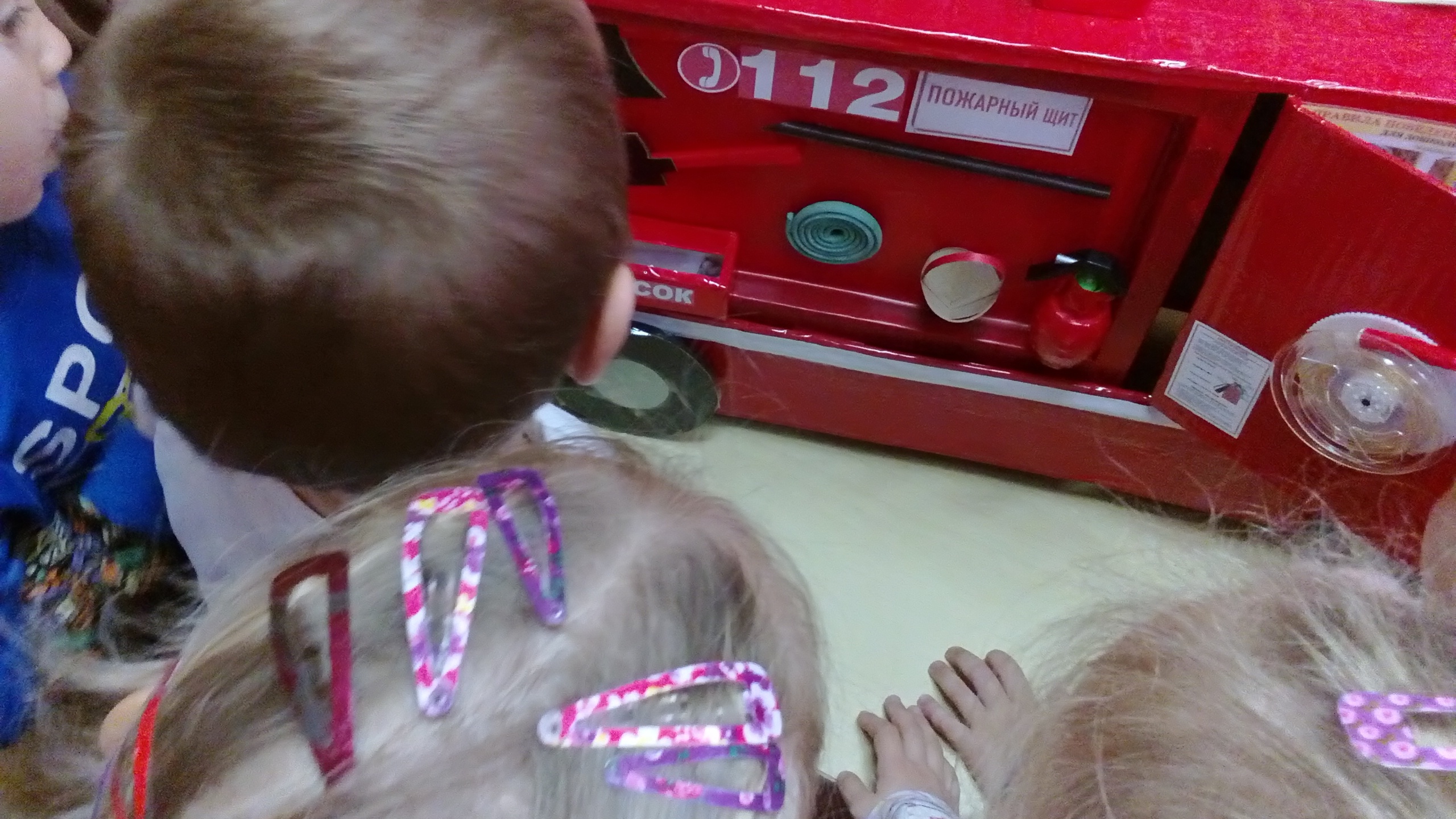 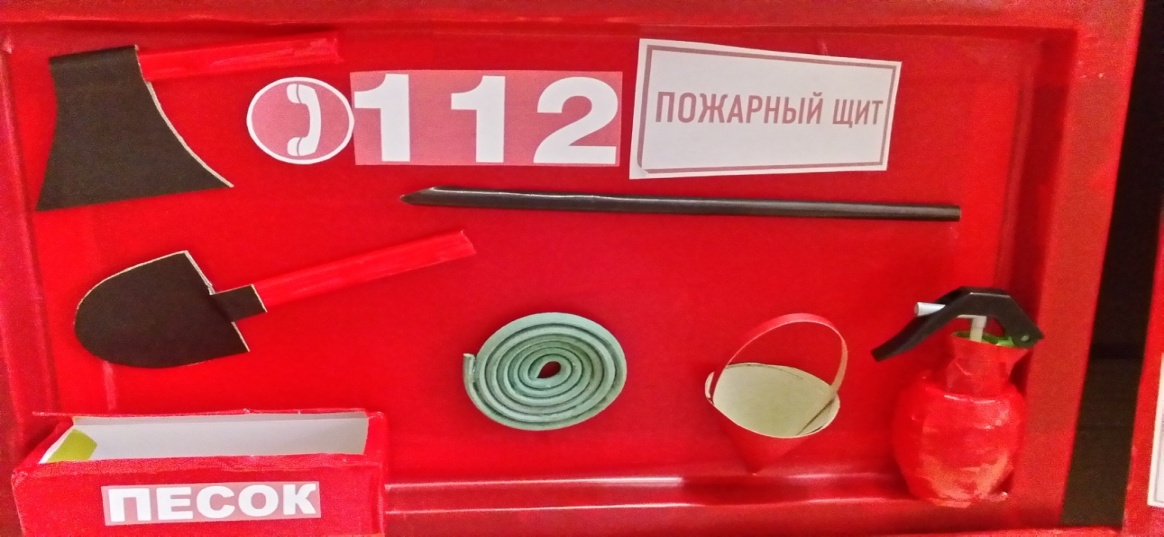 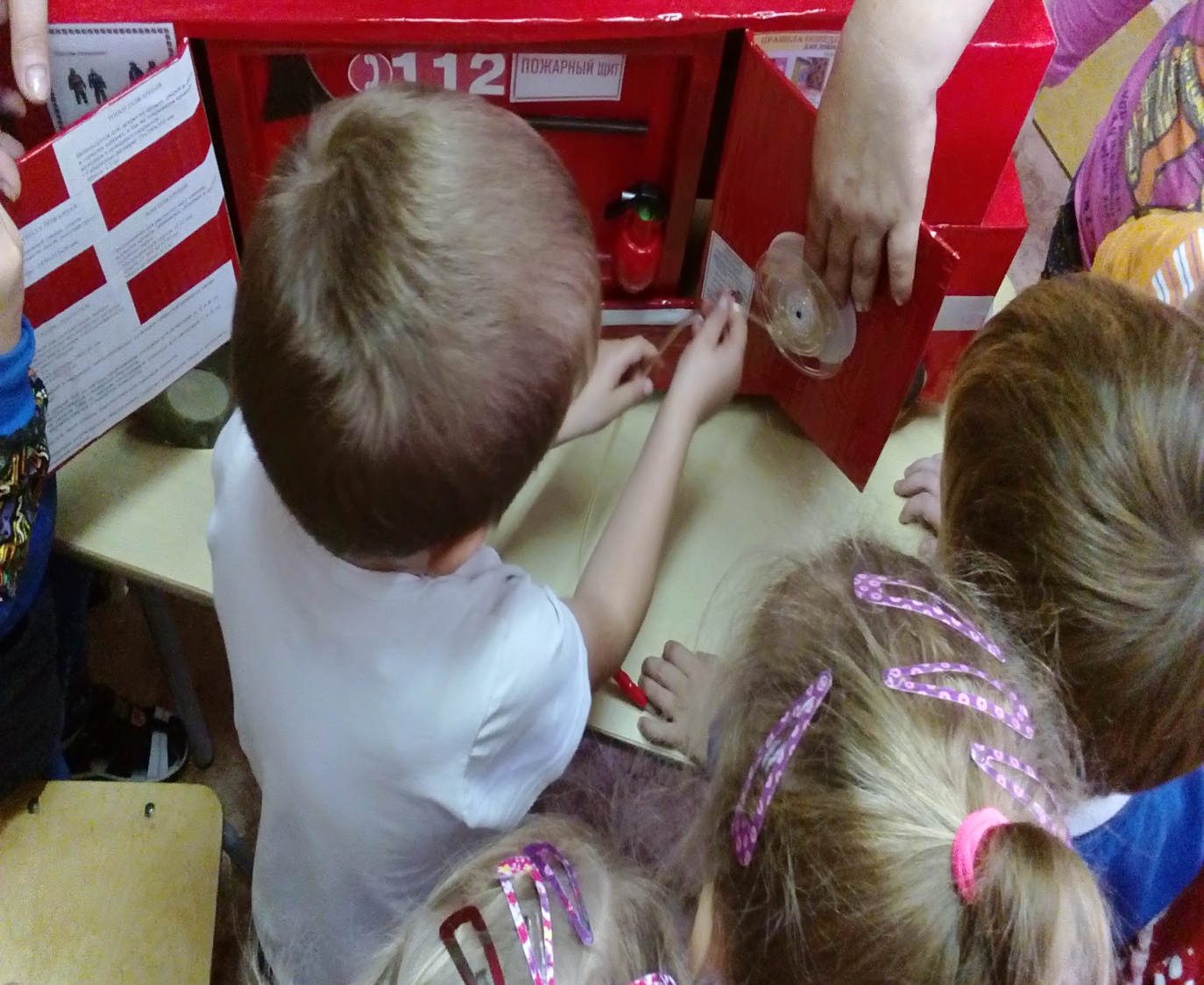 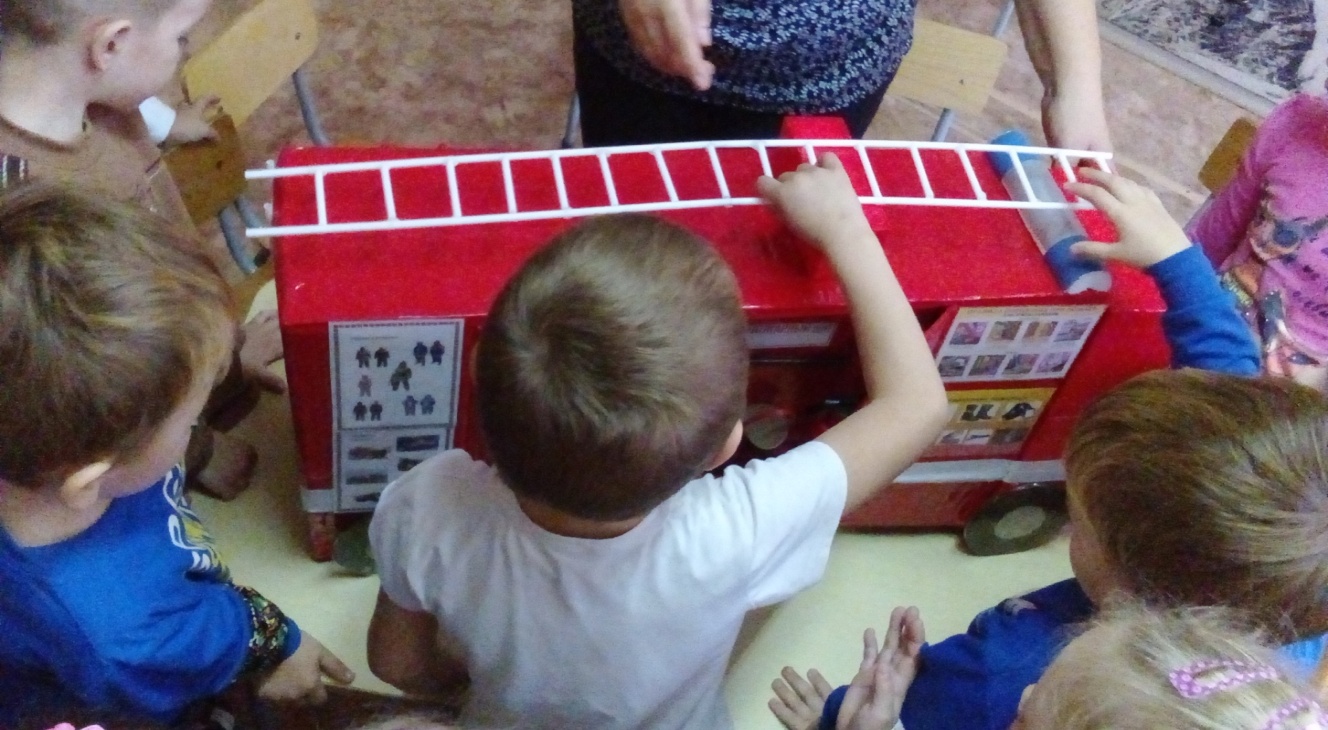 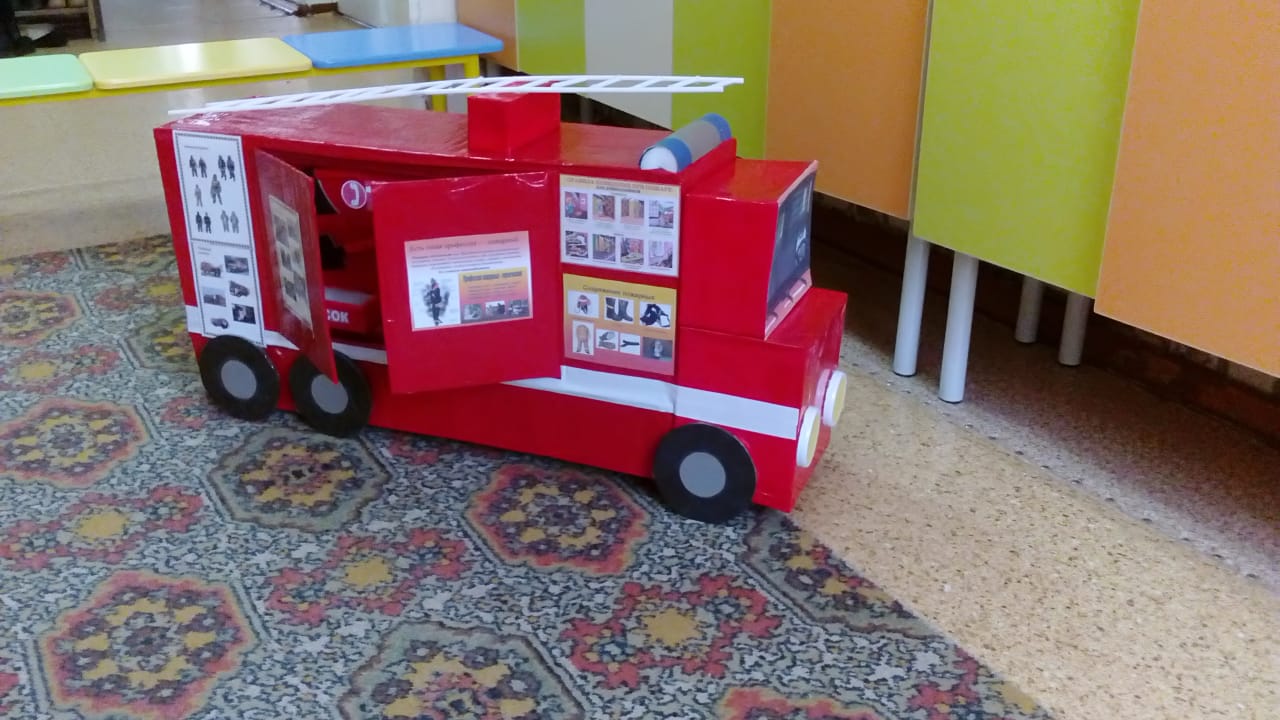 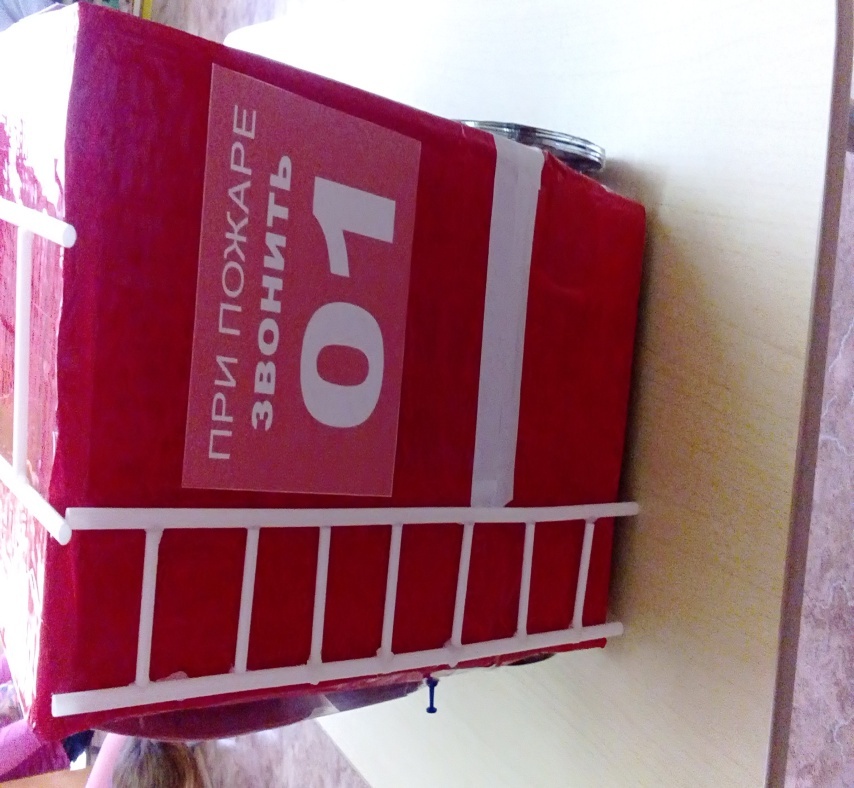 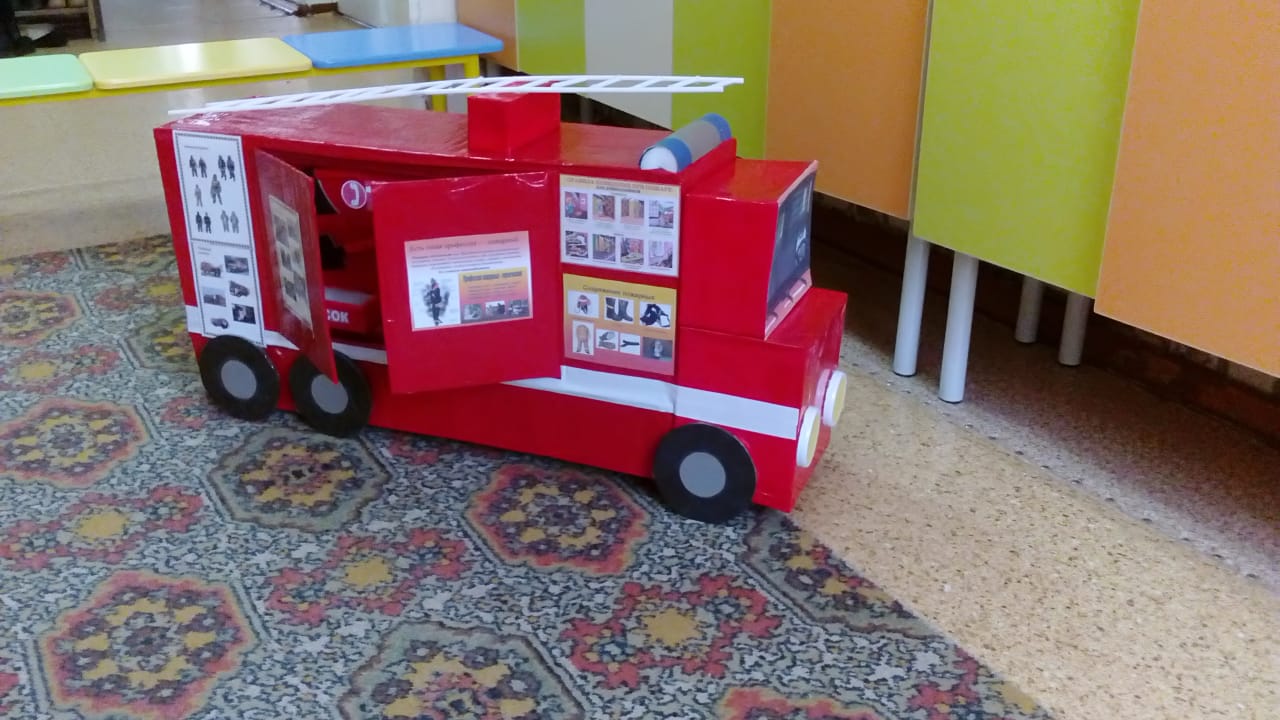 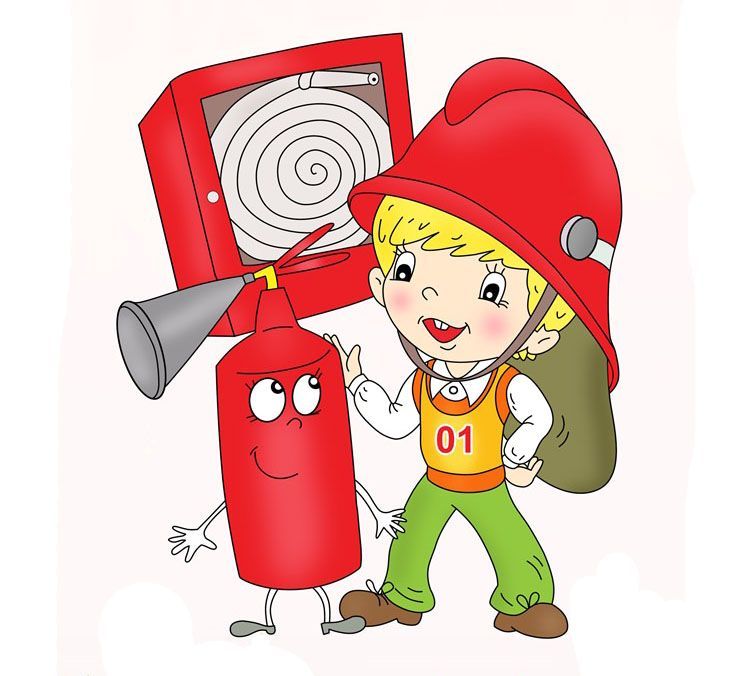 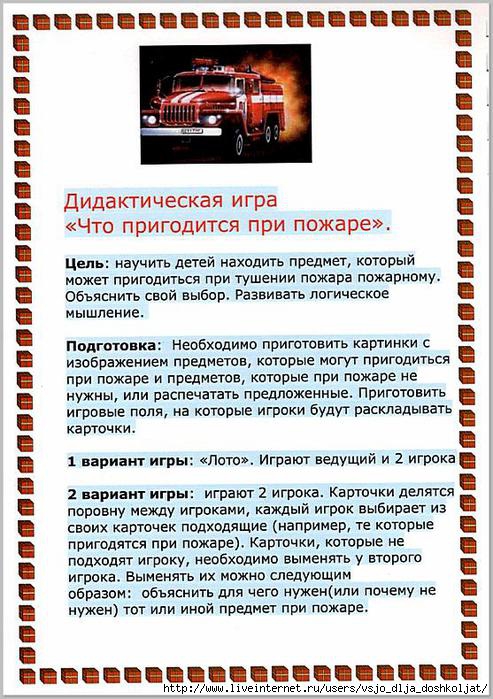 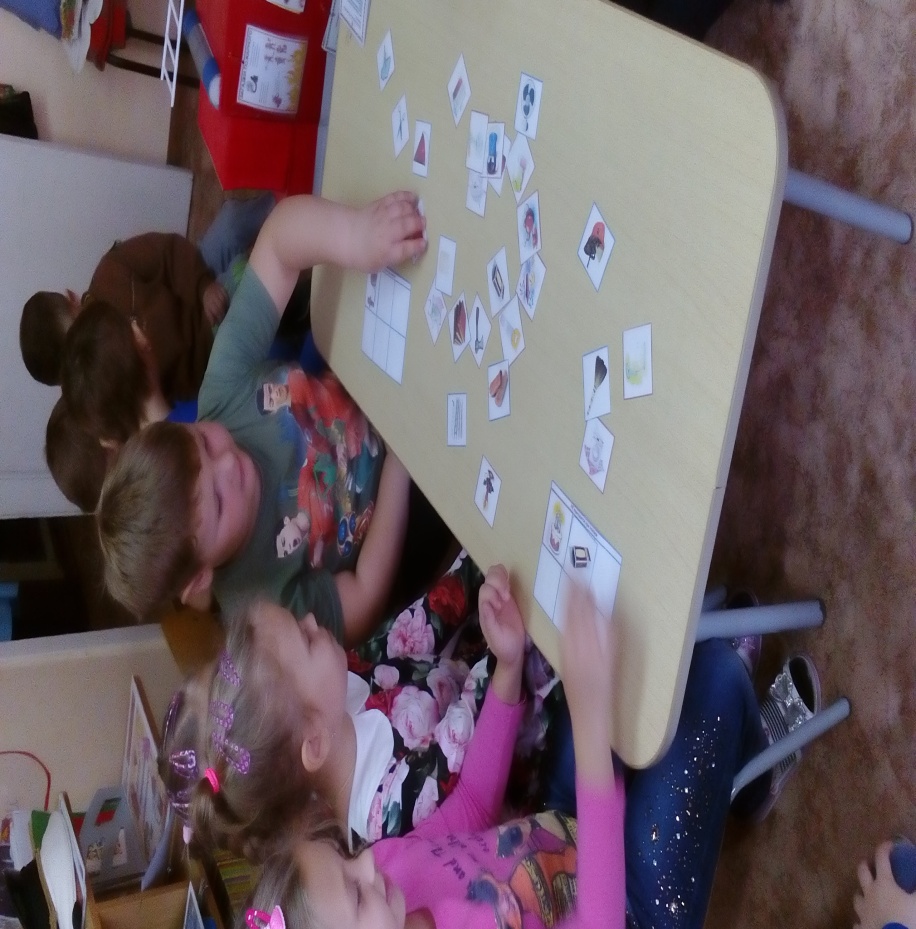 Дидактическая игра 
« Огнеопасные предметы»
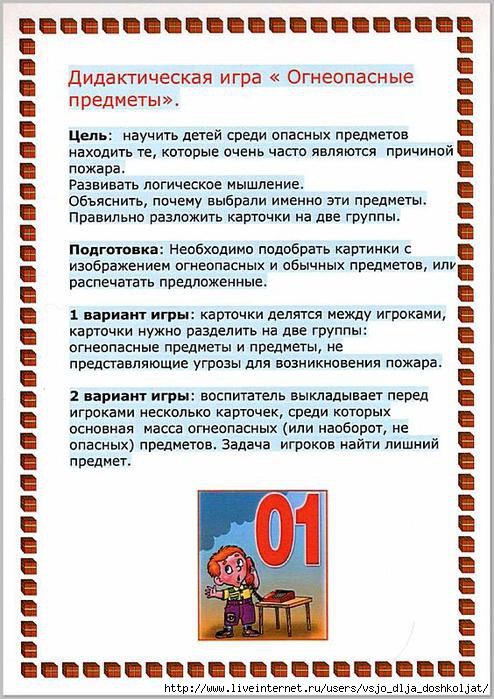 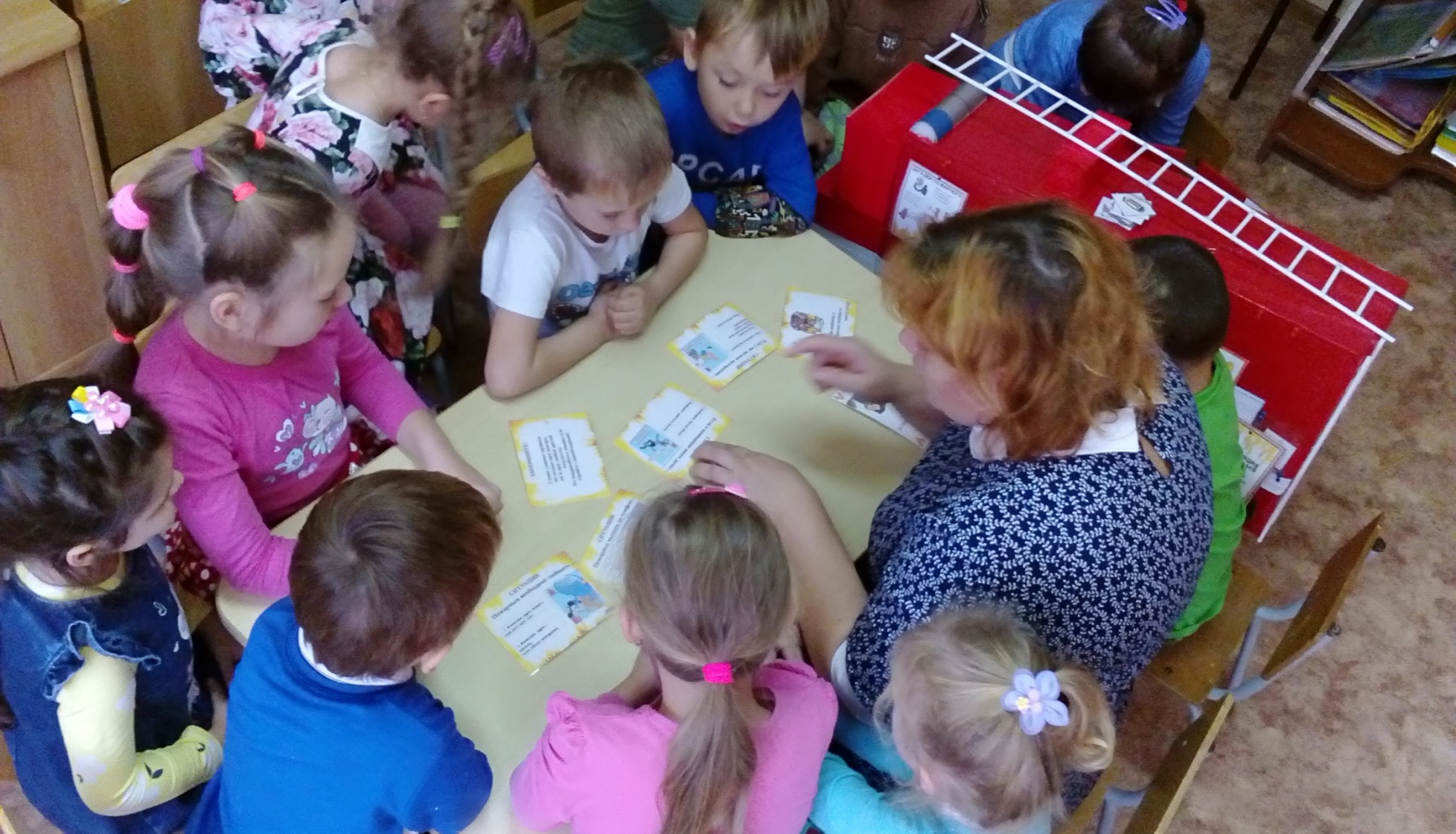 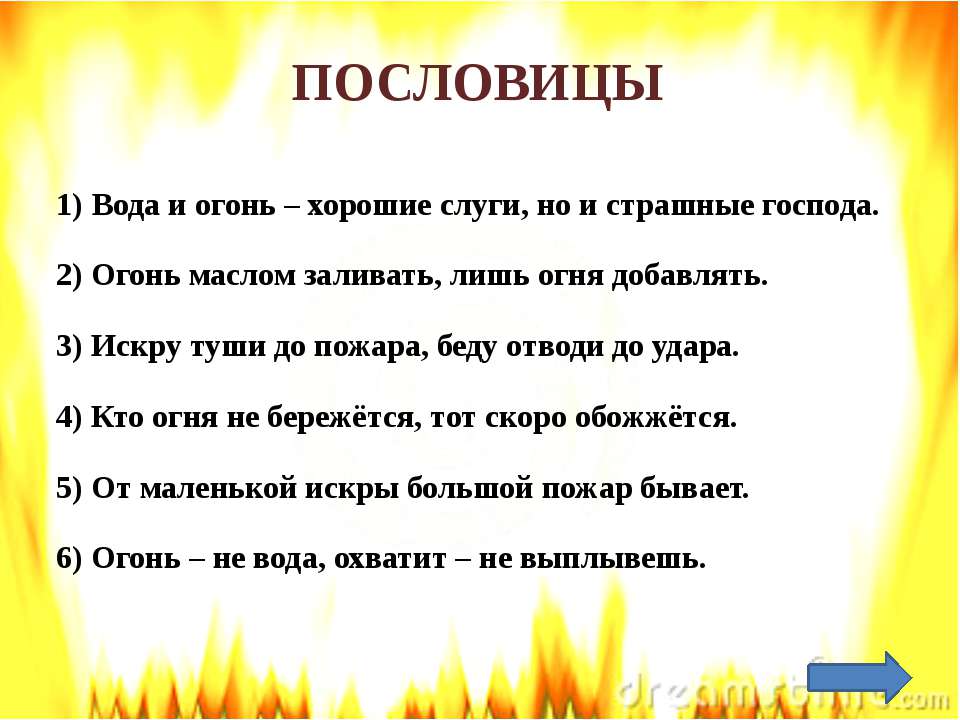 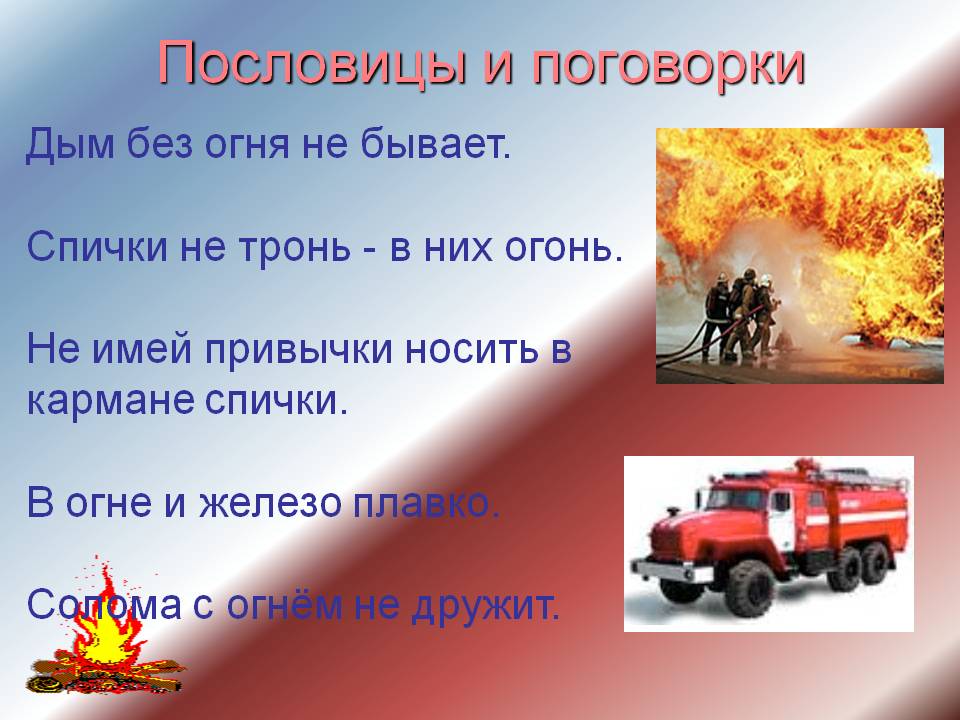 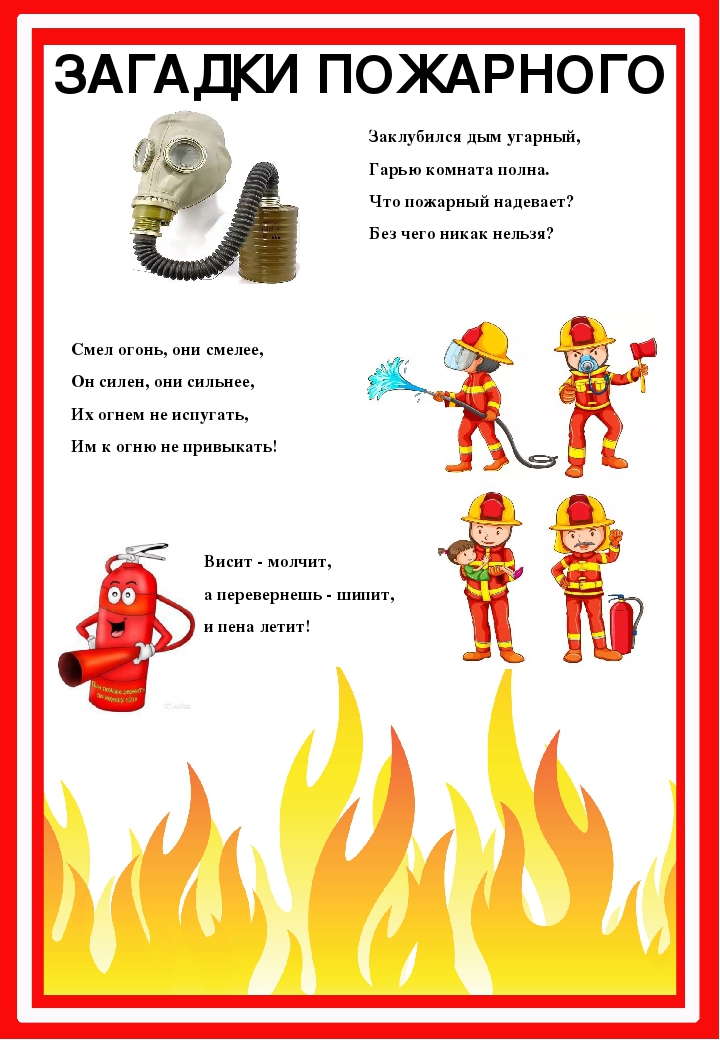 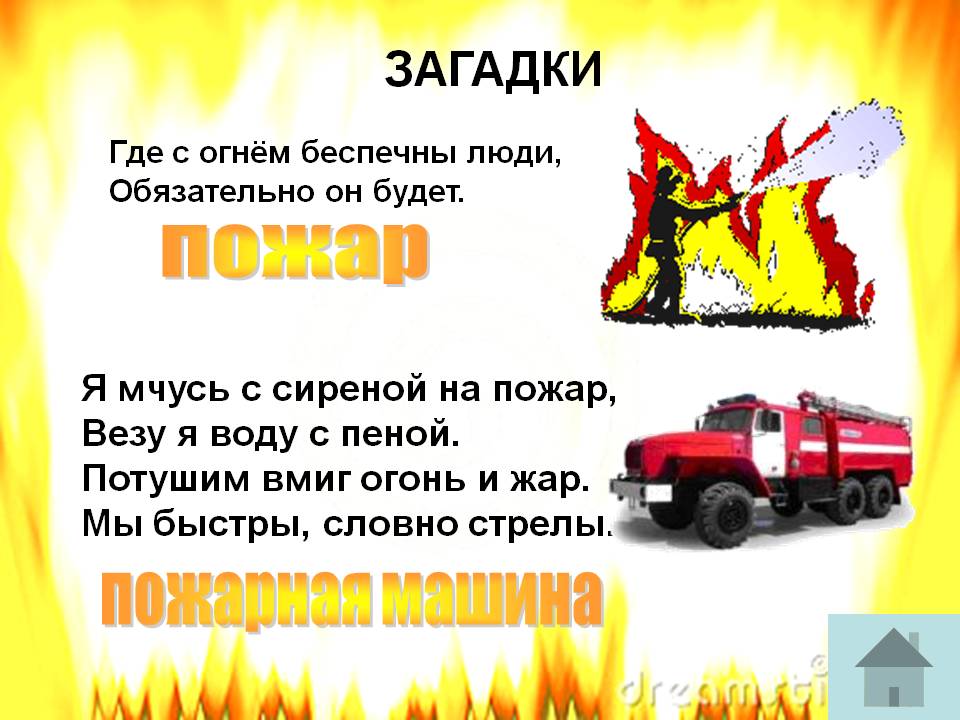 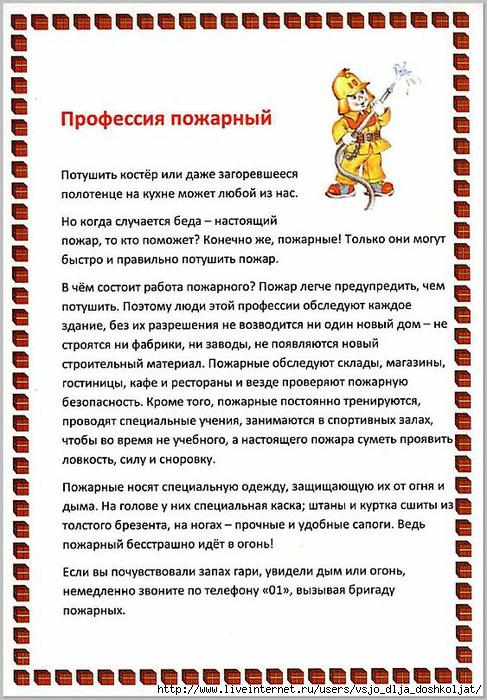 Информация для беседы «Профессия –пожарный»
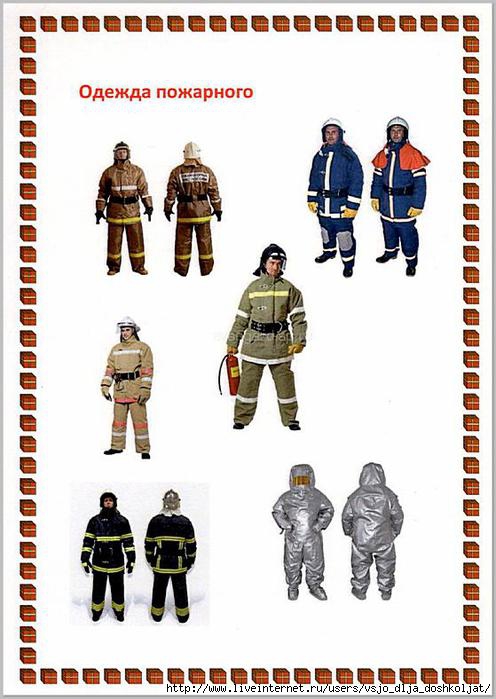 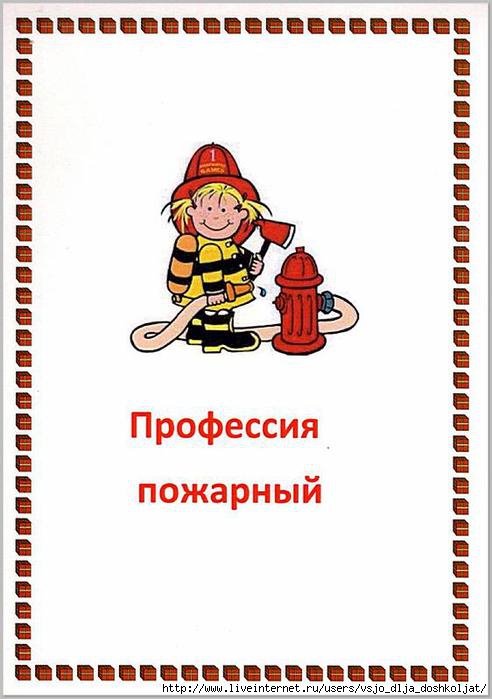 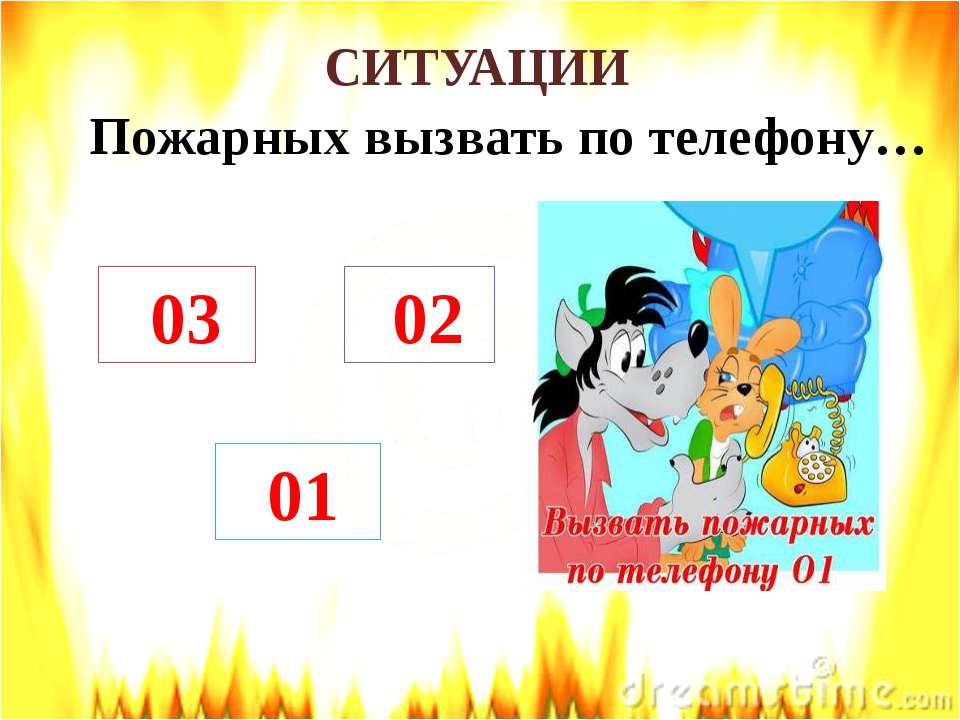 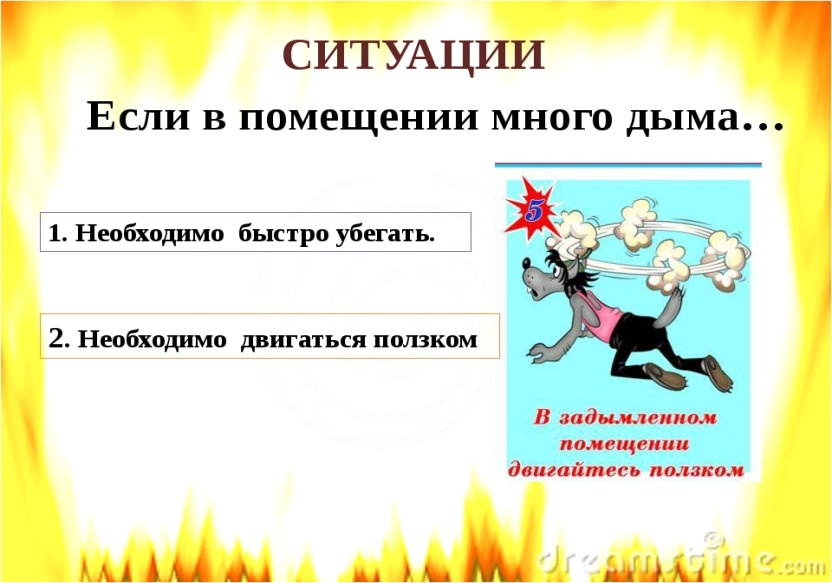 Картотека
«Ситуации при пожаре»
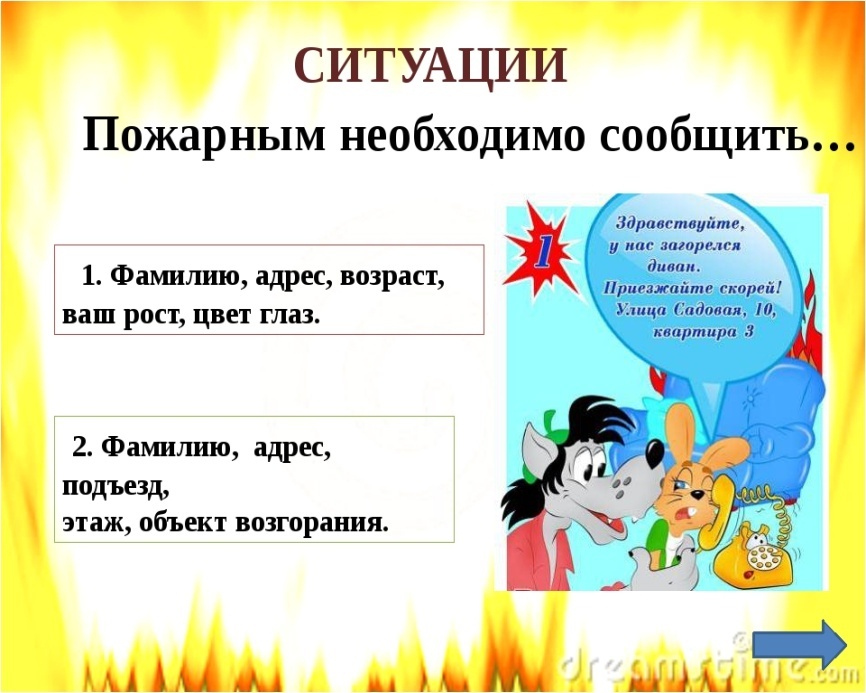 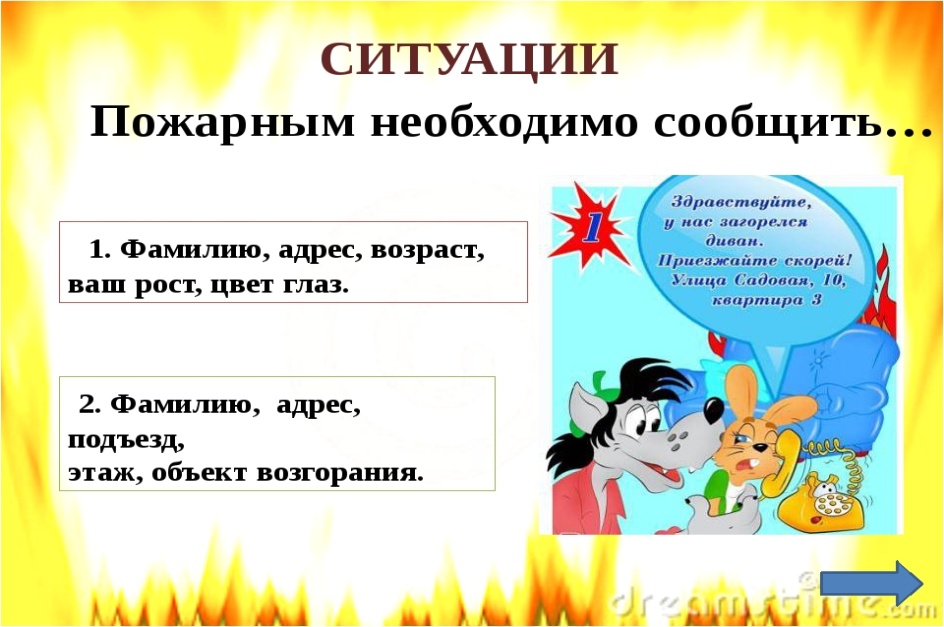 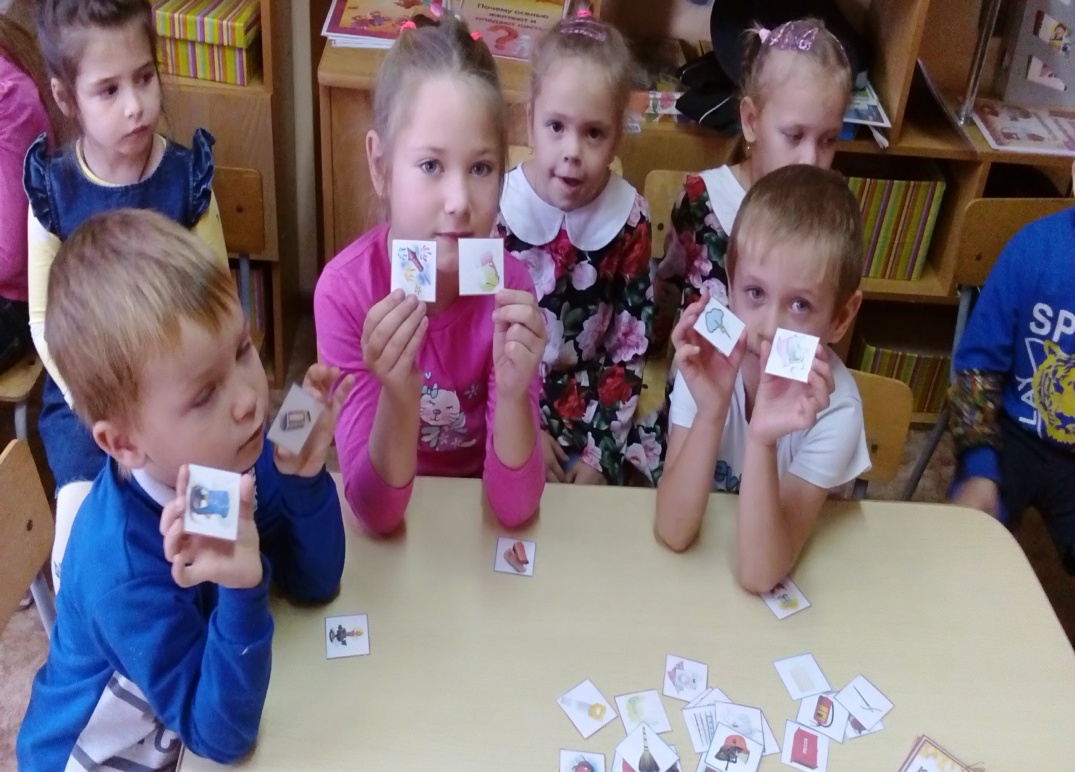 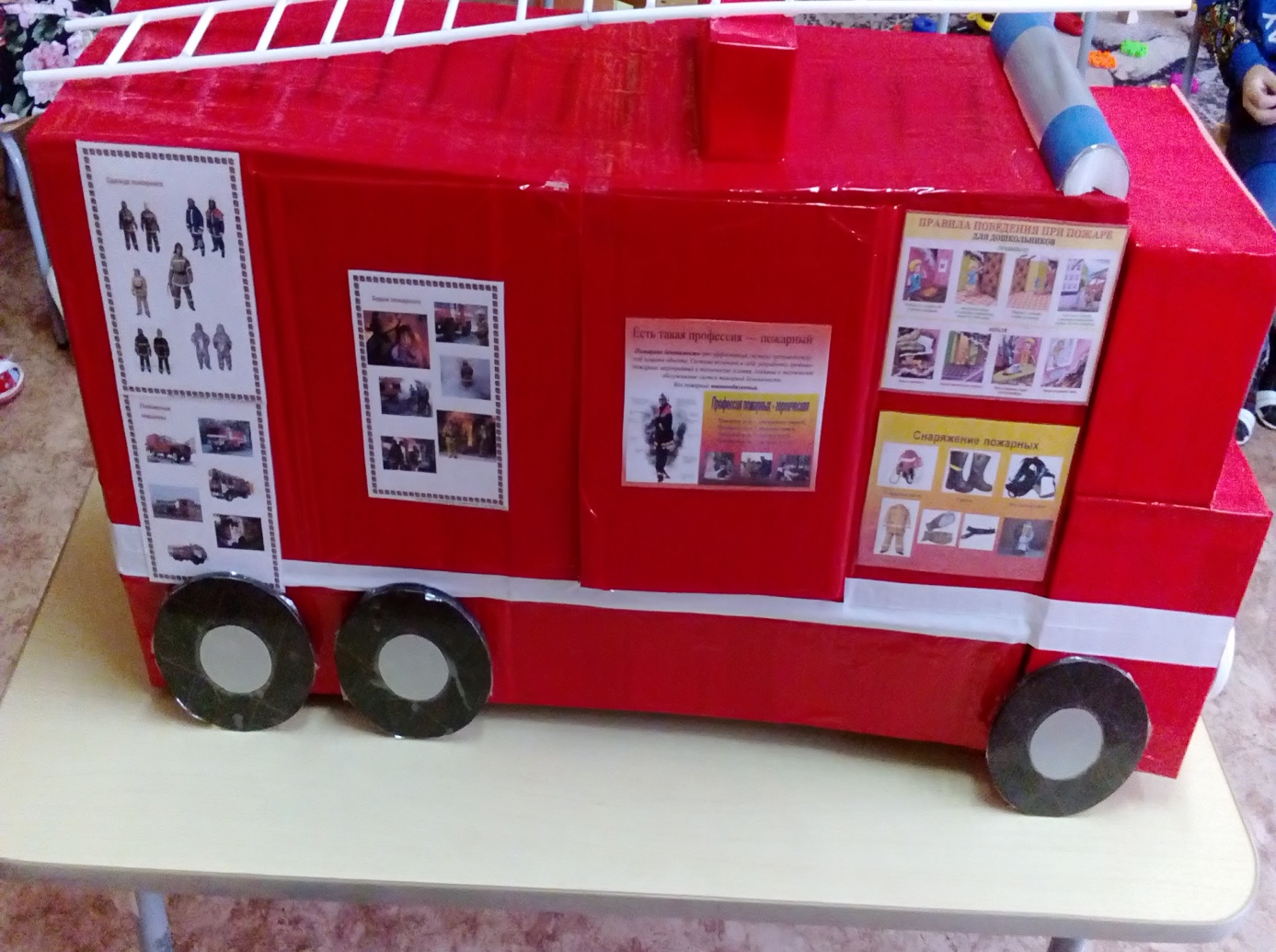 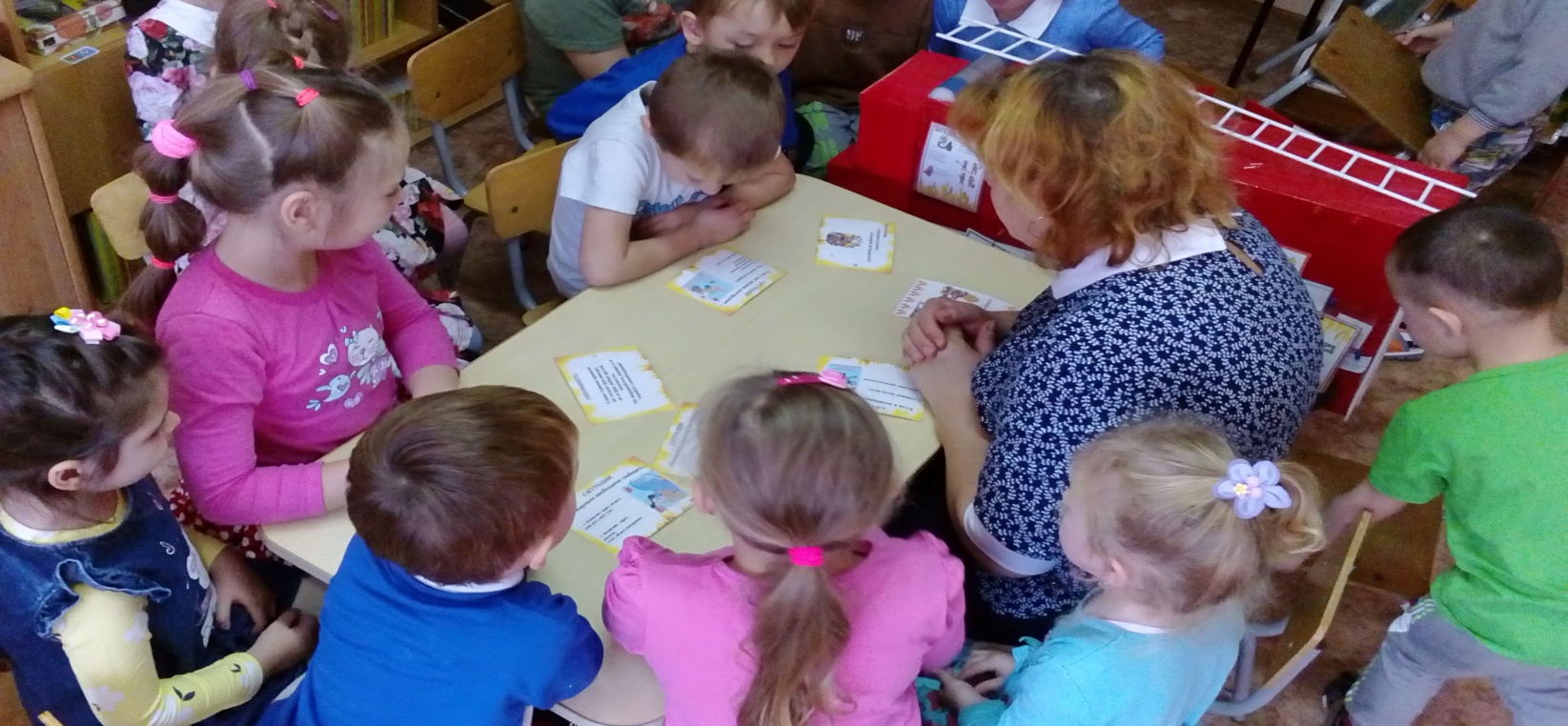 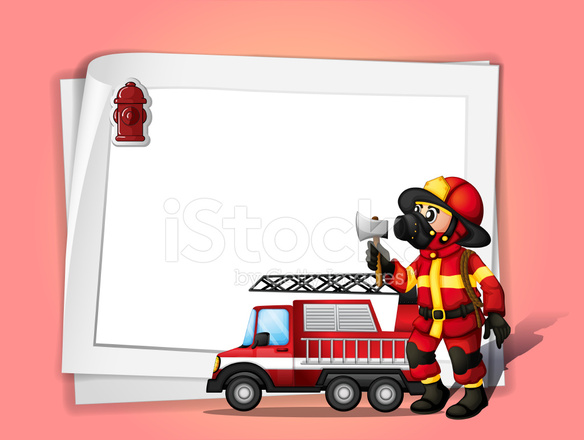 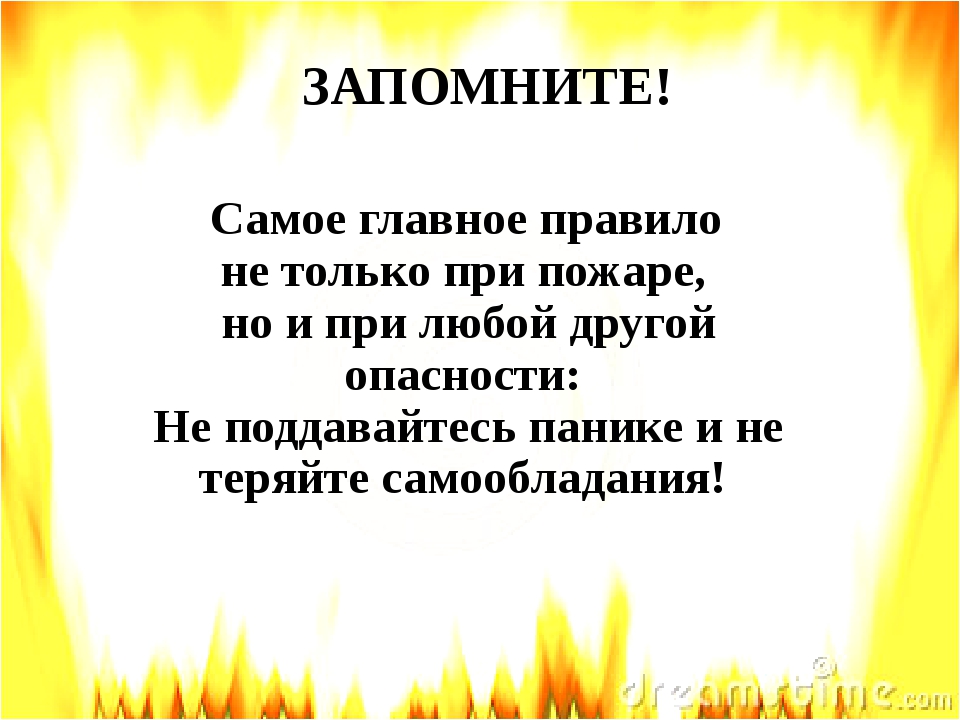 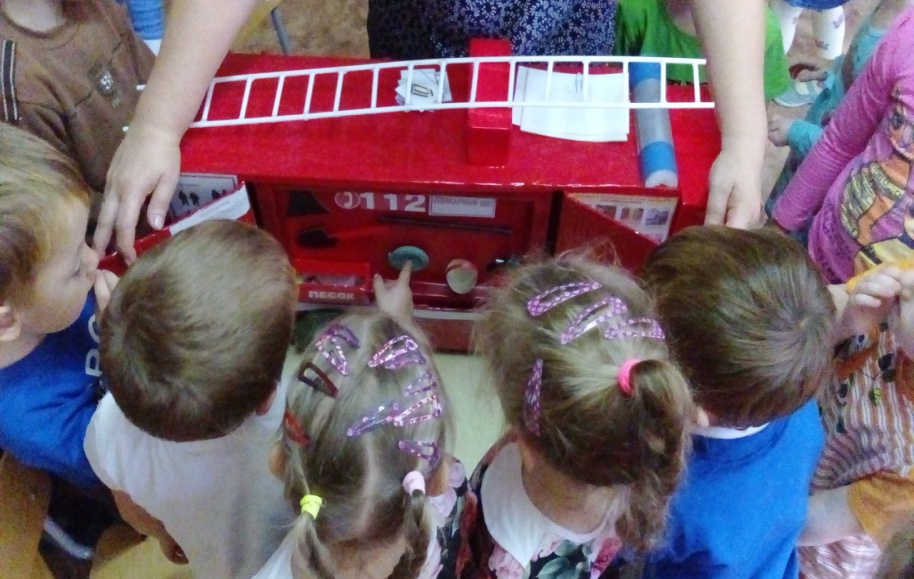 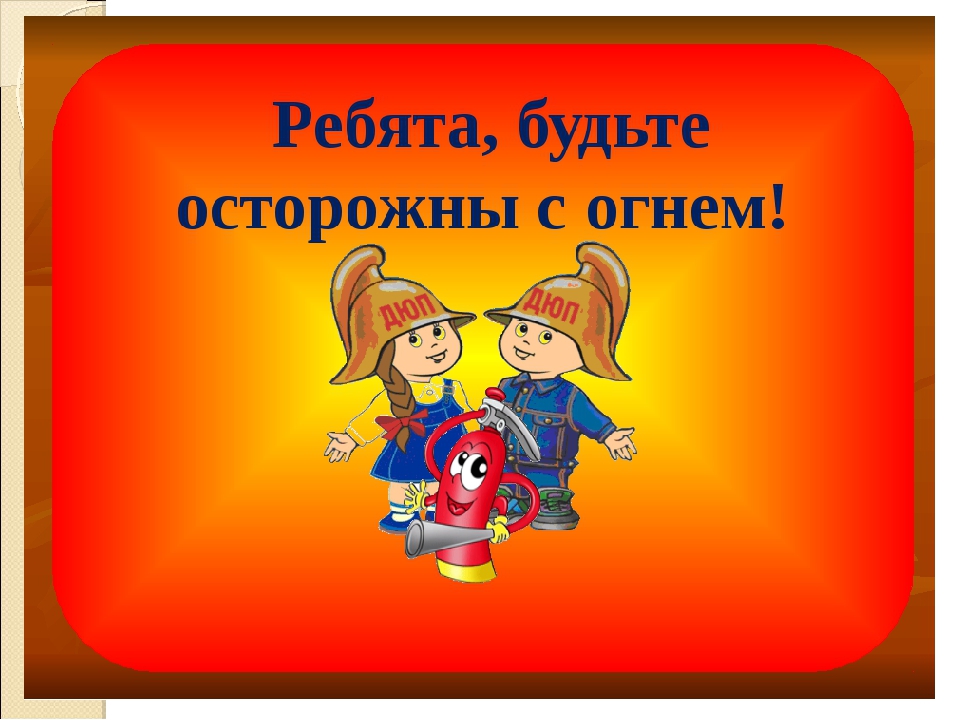